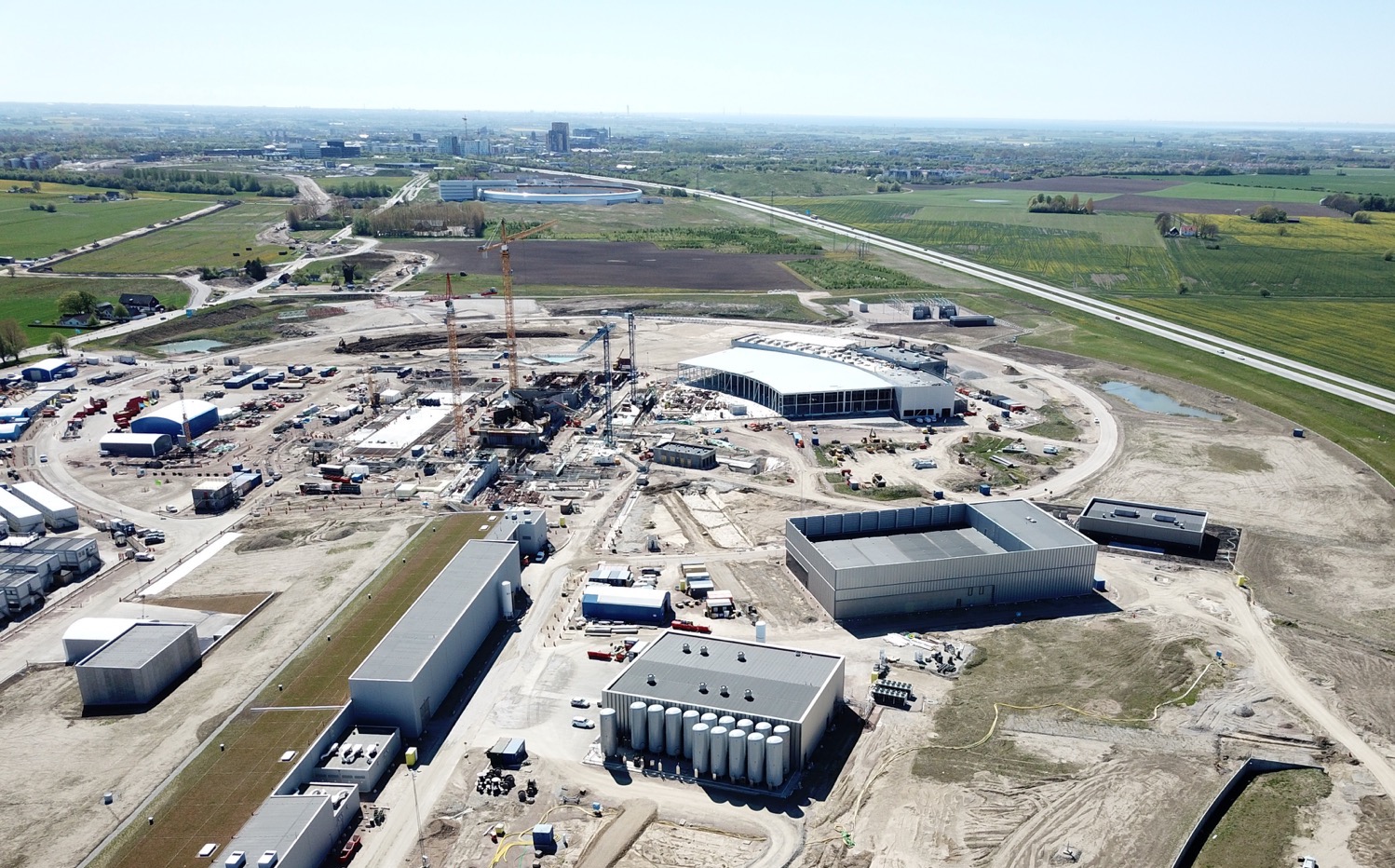 The European Spallation Source
John Womersley, Director General
June 2018
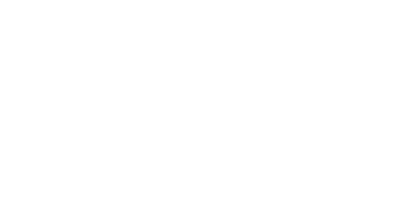 Scientific and technological innovation is essential
global challenges of energy, climate, environment, healthcare
economic and societal challenges of stalled productivity and long term wage stagnation
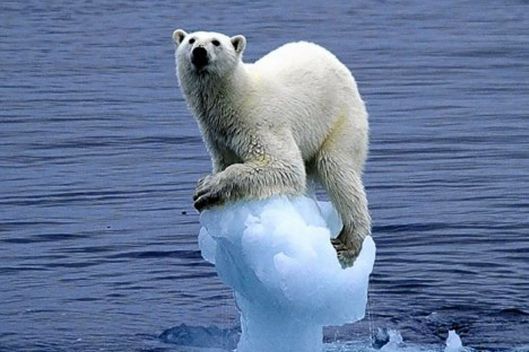 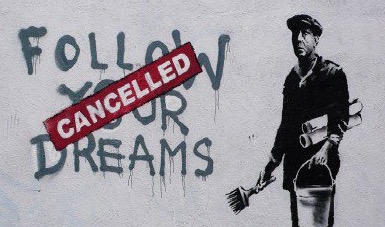 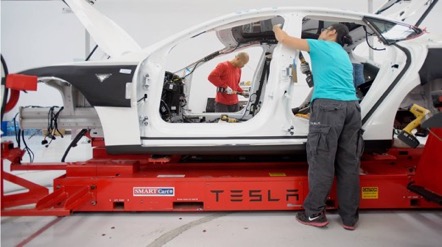 Materials and molecules

Where are the atoms and what do they do?

New materials, new drugs, new processes, new energy technologies
3
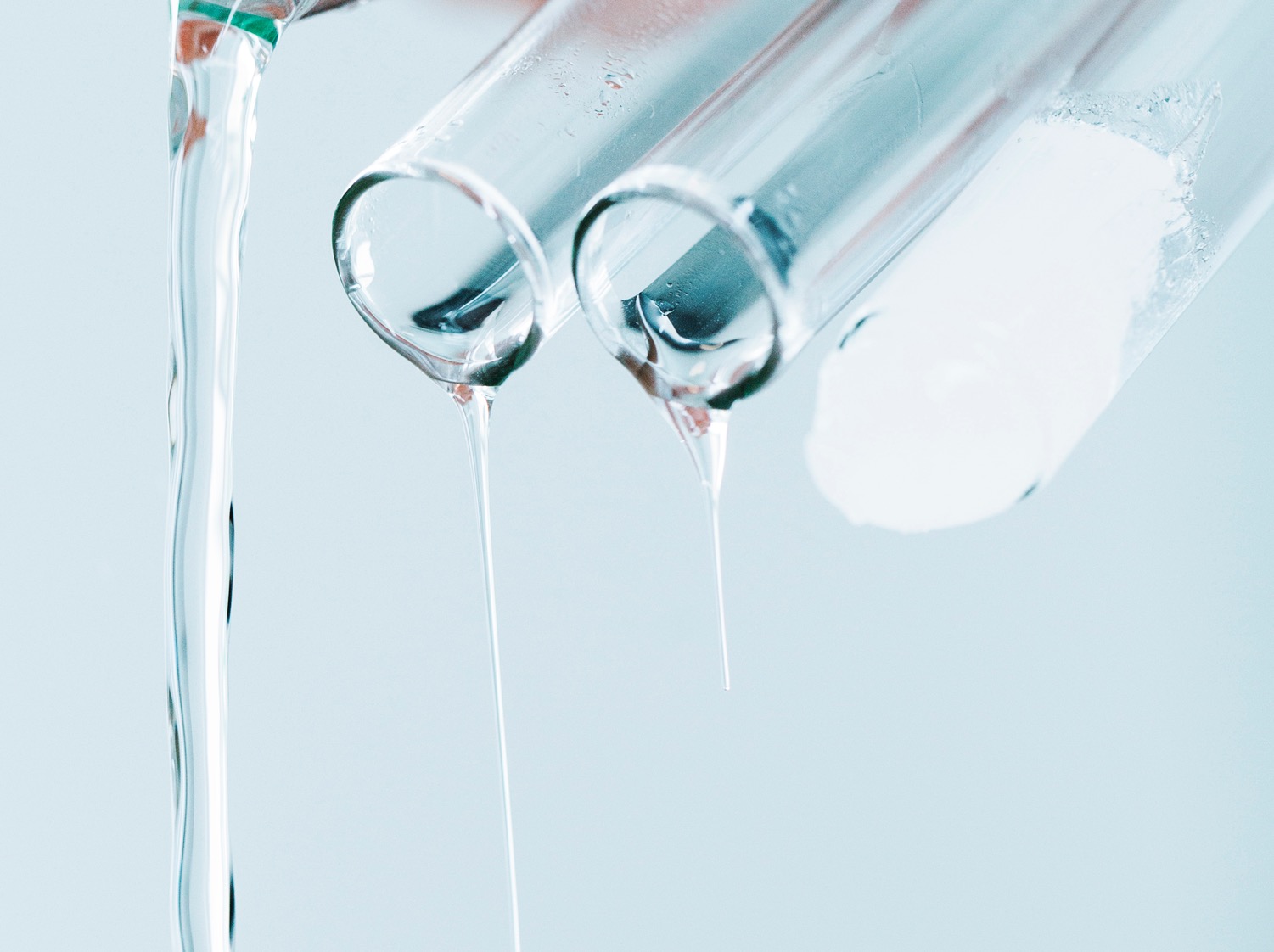 HEALTH
With neutrons, we are able to study the building blocks of the human body by understanding how proteins, enzymes and other biological material work on the molecular and atomic level. 
This includes research on DNA molecules and proteins that control aging and cancer, organs like muscles and teeth, and constructing better medical implants.
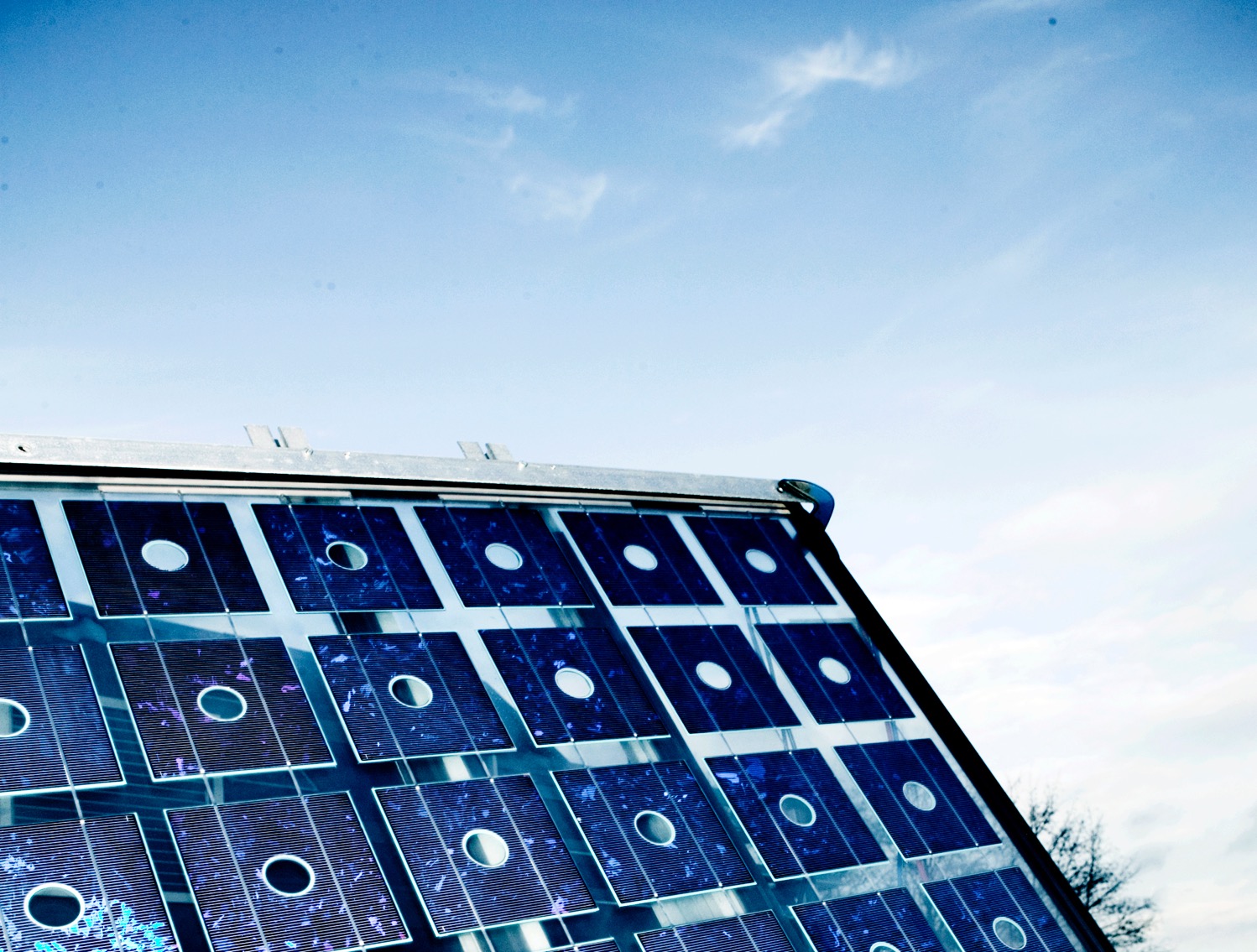 ENERGY
Neutrons enable the potential for developing more environmentally friendly products and processes. 
Fuel cells driven by hydrogen, materials used for solar power, and telephone batteries are some of the areas that benefit from neutron technology.
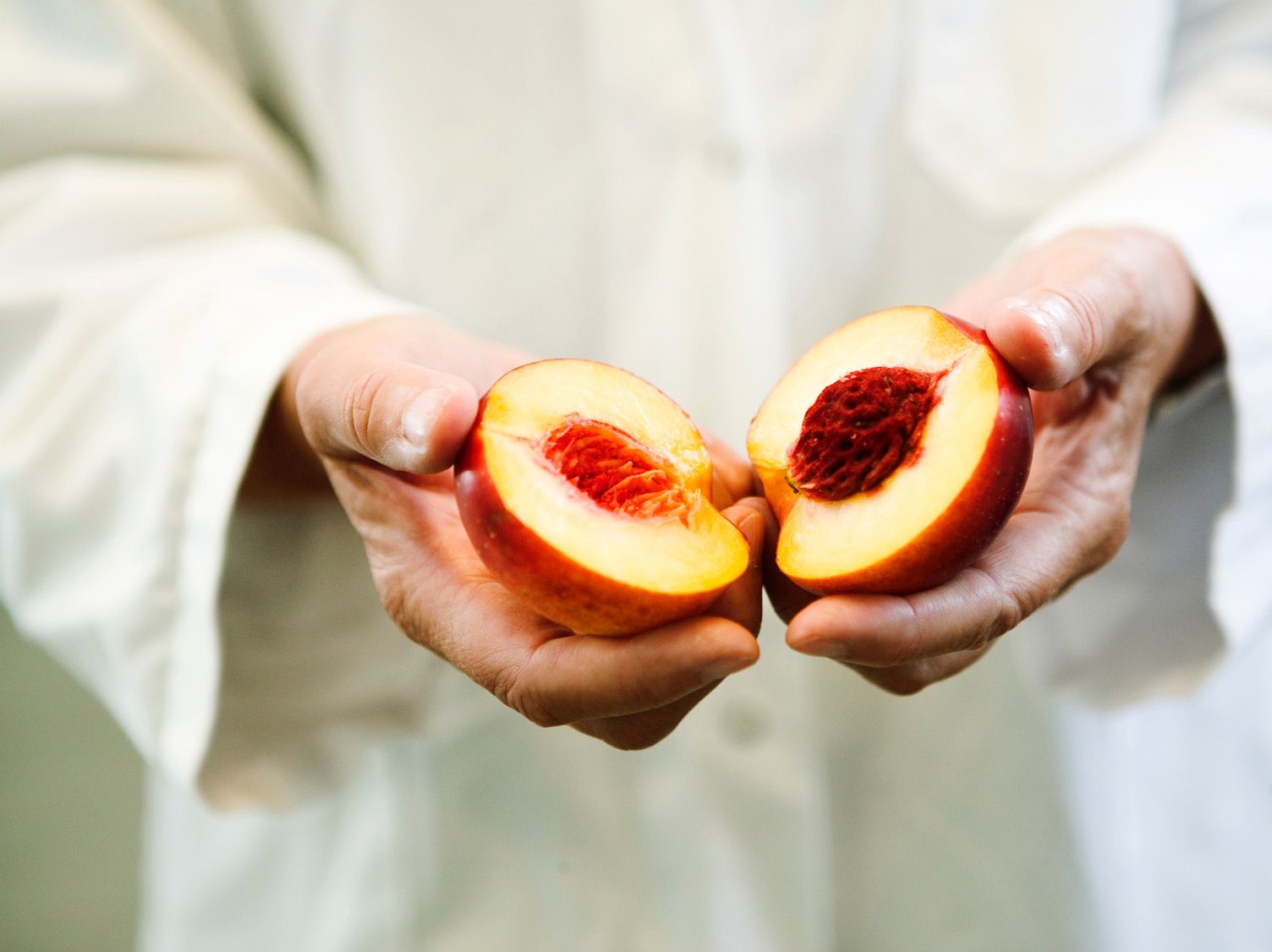 FOOD
Consumers demand safe and healthy food, creating a need for companies to understand the complex structure of food and ingredients. 








Neutrons are used to study enzyme structures and what happens during chemical processes. The non-destructive analysis techniques can reveal protein and emulsion structures and reduce energy consumption in food production.
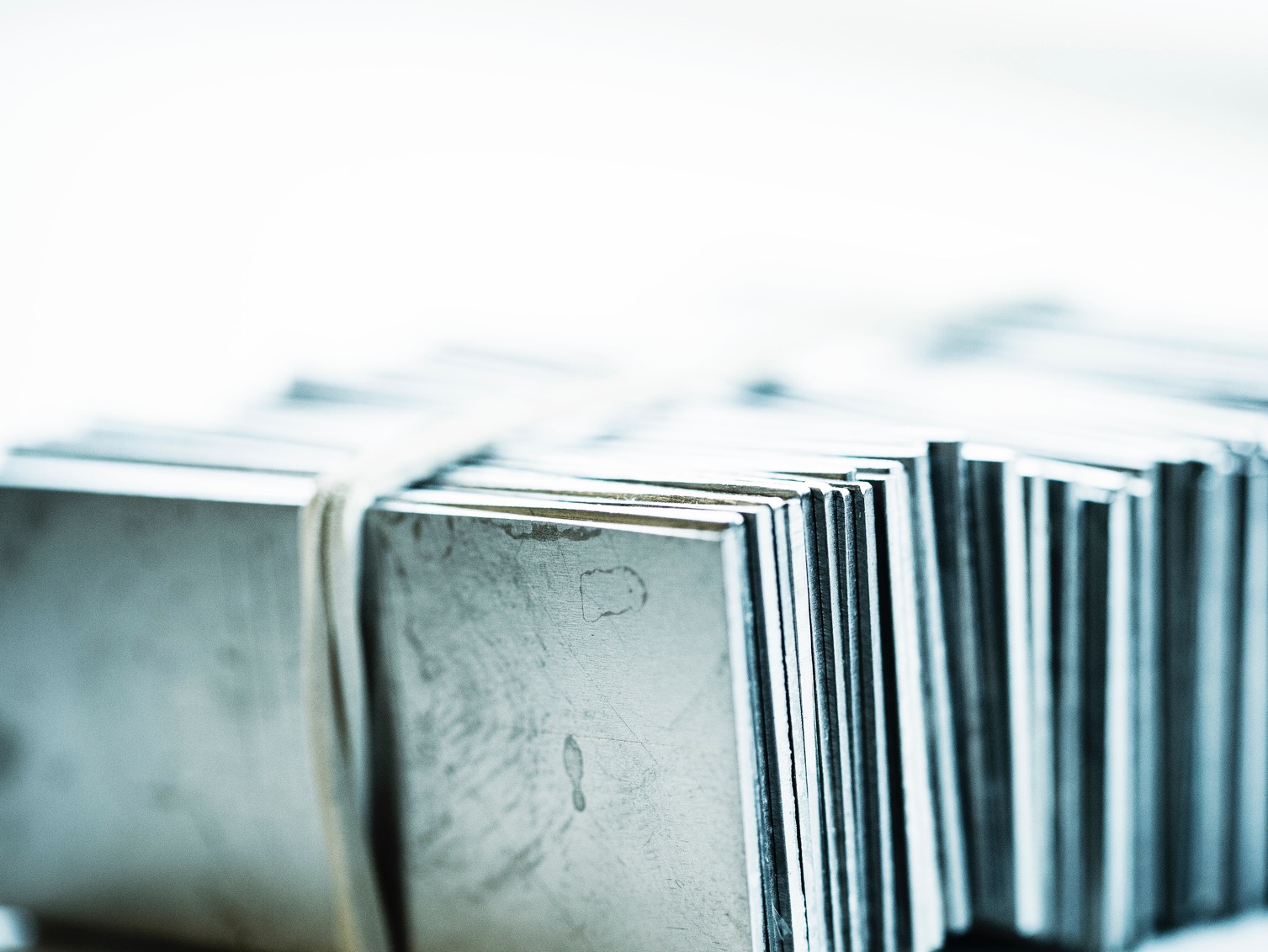 NEW MATERIALS
Mobile phone and computer technology are developing fast while new technologies like LED lighting are emerging. New products full of advanced materials surround us in our everyday life. 
Today's materials must be lighter, stronger, cheaper and sustainable. Neutrons help us not only understand the atomic structure of materials, but also their behavior.
Vision, Mission and Values
ESS Vision
Our vision is to build and operate the world’s most powerful neutron source, enabling scientific breakthroughs in research related to materials, energy, health and the environment, and addressing some of the most important societal challenges of our time.
Mission
To do this, we commit to deliver ESS as a facility that:
Is built safely, on time and on budget
Produces research outputs that are best-in-class both in terms of scientific quality and in terms of socioeconomic impact
Supports and develops its user community, fosters a scientific culture of excellence and acts as an international scientific hub
Operates safely, efficiently and economically, and responds to the needs of its stakeholders, its host states and member states
Develops innovative ways of working, new technologies, and upgrades to capabilities needed to remain at the cutting edge
Core Values
Excellence • Collaboration • Openness • Sustainability
8
Effective thermal neutron flux n/cm2-s
1020
Neutron Facilities
J-PARC
ISIS
LANSCE
HFIR
ILL
SNS
MTR
IPNS
1015
HFBR
PIK
NRX
ZING-P’
FRM-II
NRU
OPAL
SINQ
KENS
WNR
X-10
ZING-P
1010
CP-2
ESS
Reactor Sources
Spallation Sources
CP-1
Berkeley 37-inch cyclotron
CSNS
Particle driven pulsed
105
HIFAR
MARIA
ORPHEE
HANARO
SALAM
350 mCi Ra-Be source
Dhruva
CARR
NIST
ETERR-2
SAFARI-1
JRR-3
LVR
RSG
IBR-II
JEEP II
HOR
Fission reactors
1
Chadwick
1930
1940
1950
1960
1970
1980
1990
2000
2010
2020
Particle driven steady state
(Updated from Neutron Scattering, K. Skold and D. L. Price, eds., Academic Press, 1986)
Pulsed reactor
Year
2030
9
[Speaker Notes: CP-1		Chicago						USA
CP-2		Chicago						USA
X-10: 		Oak Ridge, 						USA
NRX: 		Chalk River, 						USA
MTR: 		Idaho, 						USA
LVR: 		Rez, 							Czech Republic
HIFAR: 	Sydney 						Australia
NRU: 		Chalk River, 						USA
HOR		Delft							Netherlands
SAFARI-1	Pretoria						South Africa
HFBR: 	Brookhaven,						USA
HFIR: 		ORNL, Oak Ridge, 					USA
NIST: 		National Inst. for Stds and Tech. Gaithersburg, 	USA
ILL: 		Grenoble, 						France
JEEP II	Kjeller							Norway
MARIA	Swierk						Poland
ORPHEE	LLB Saclay						France
Dhruva: 	Mumbai, 						India
RSG: 		serpong, 						Indonesia
SINQ: 	PSI, 							Switzerland
JRR-3: 	Tokai, 							Japan
ES-Salam	Algiers						Algeria
HANARO: 	Daejon KAERI, 					South Chorea 
ETERR-2	Cairo							Egypt
FRM-II: 	Munich, 						Germany
OPAL: 	Sydney,						Australia
CARR: 	Beijing 						China
PIK: 		Gatchina, 						Russia
ZING-P	Argonne						USA
WNR		Los Alamos						USA
KENS		Tsukuba						Japan
IPNS		Argonne 						USA
IBR-II		Dubna							Russia
LANSCE	Los Alamos						USA
ISIS		Oxfordshire						UK
SNS		Oak Ridge						USA
JPARC	Tokai							Japan			
CSNS		Beijing						China
ESS		Lund							Sweden


More reactor sources exist across the world….]
Effective thermal neutron flux 1015 n/cm2-s
ESS Vision: Build and operate the world’s most powerful neutron source
Reactor sources
Accelerator-driven sources
ESS
J-PARC
ISIS
ILL
FRM-II
NIST
LANSCE
CSNS
SNS
Year
10
How a spallation source works
instrument
neutrons
moderator
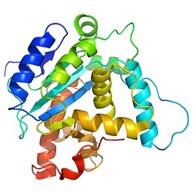 sample
proton accelerator
target
“spallation” is the process that releases neutrons from the target nuclei
11
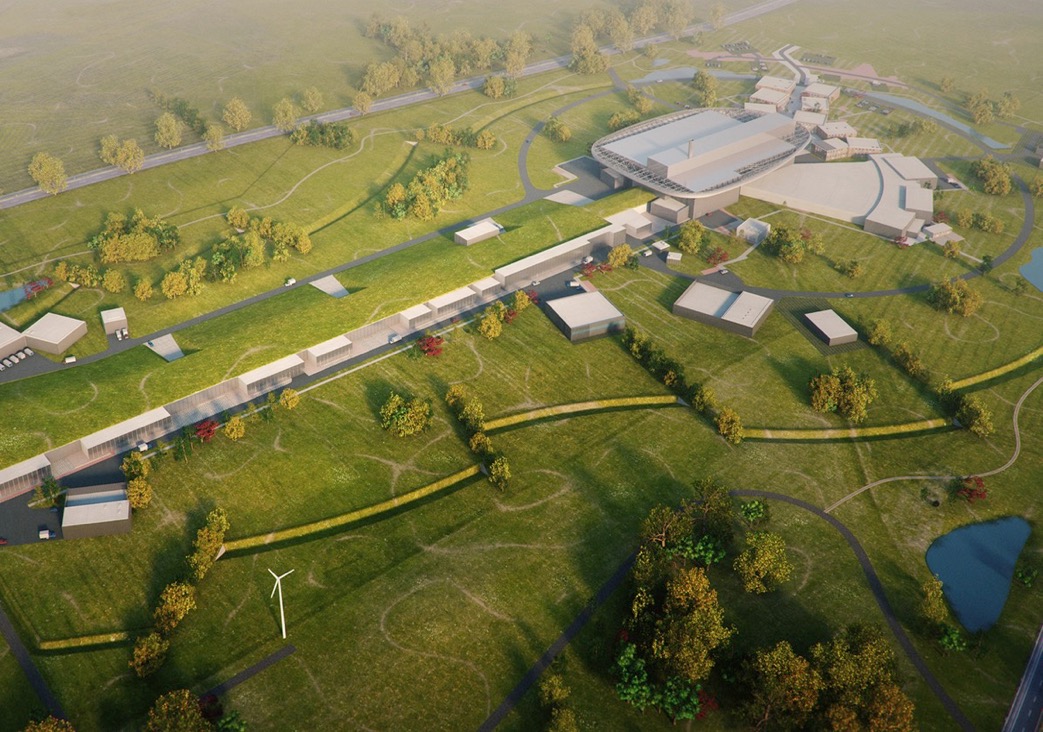 Neutron Production Target
Experiments
Superconducting Proton Accelerator
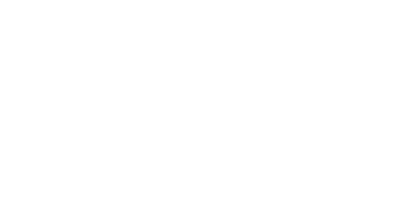 12
Some numbers
1843 M€	construction cost
5 MW	world’s most powerful particle accelerator
15	experimental stations
20 ⨉	more sensitive on average than today’s best
800	experiments per year
2023	first science for users
    13	ERIC member nations
Journey to deliver the world’s leading facility for research using neutrons
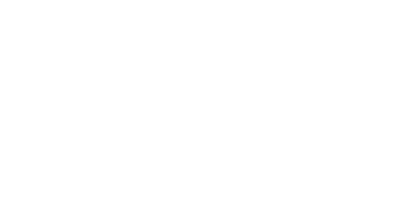 2025
ESS Construction Phase Complete
2014
Construction Starts on Green Field Site
2023
ESS Starts
User Program
2009
Decision to Site ESS in Lund
2019
Start of Initial Operations Phase
2012
ESS Design Update Phase Complete
2003
European Design of ESS Completed
14
Financing includes cash and deliverables
The European Spallation Source ERIC established in 2015
Host Countries Sweden and Denmark 
  
	Construction	47.5%	Cash Investment ~ 97%
	Operations	15%	

Non Host Member Countries
    
	Construction	52.5%	In-kind Deliverables   ~ 70%
	Operations	85%

13 European Member Countries
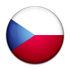 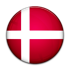 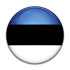 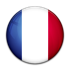 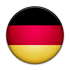 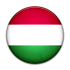 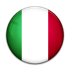 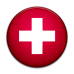 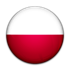 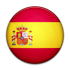 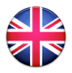 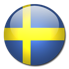 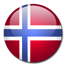 15
Organisation and People
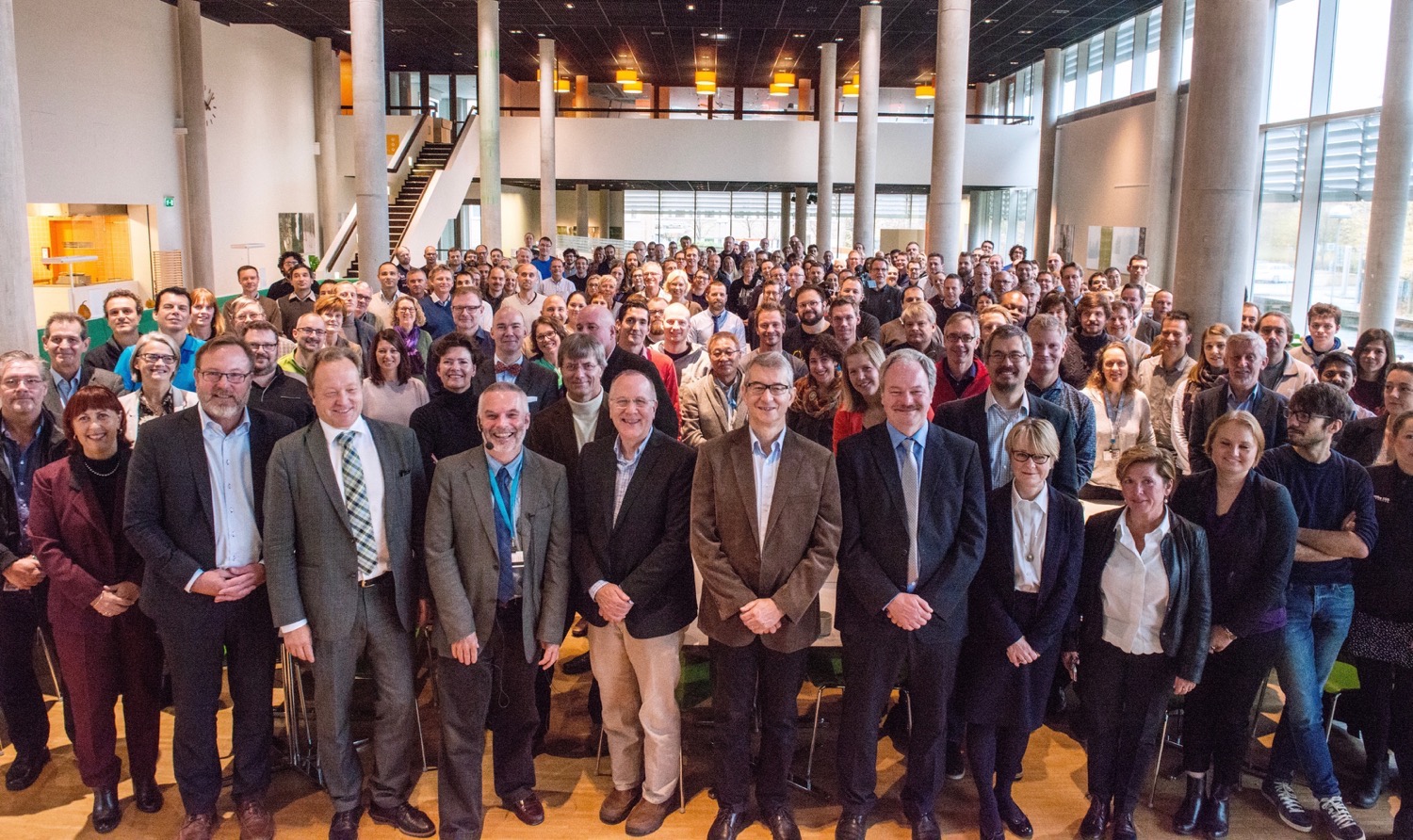 447
Employees
50
Nationalities
~ 100
Collaborating Institutions
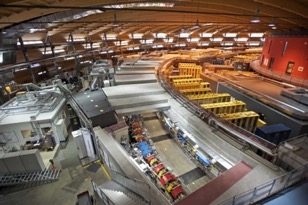 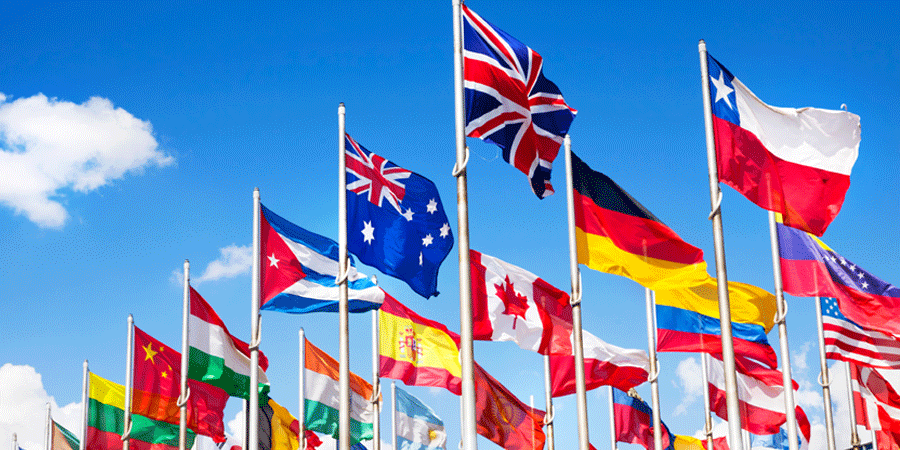 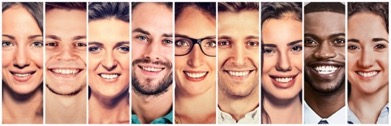 16
[Speaker Notes: Updated September 2017]
ESS In-kind Partners
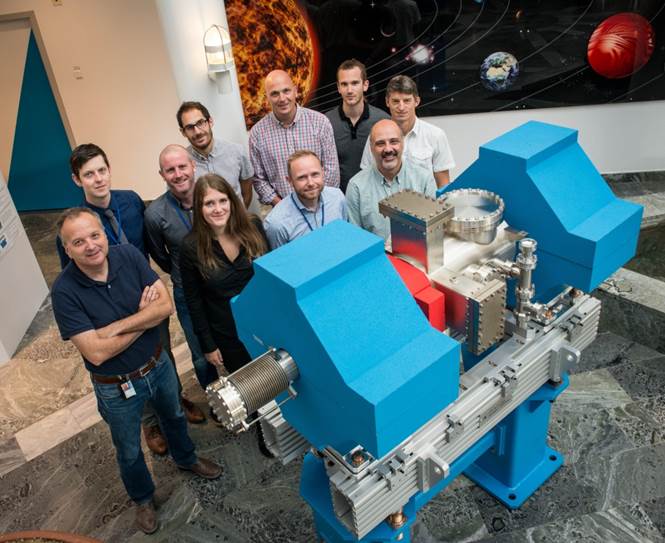 Aarhus University
Atomki - Institute for Nuclear Research
Bergen University
CEA Saclay, Paris
Centre for Energy Research, Budapest
Centre for Nuclear Research, Poland, (NCBJ)
CNR, Rome
CNRS Orsay, Paris
Cockcroft Institute, Daresbury
Elettra – Sincrotrone Trieste
ESS Bilbao
Forschungszentrum Jülich
Helmholtz-Zentrum Geesthacht
Huddersfield University
IFJ PAN, Krakow
INFN, Catania
INFN, Legnaro
INFN, Milan
Institute for Energy Research (IFE)
ISIS - Rutherford-Appleton Laboratory, Oxford
Laboratoire Léon Brilouin (LLB)
Lund University
Nuclear Physics Institute of the ASCR
Oslo University
Paul Scherrer Institute (PSI)
Polish Electronic Group  (PEG)
Roskilde University
Tallinn Technical University
Technical University of Denmark (DTU)
Technical University Munich (TUM)
Science and Technology Facilities Council 
University of Copenhagen (KU)
University of Tartu
Uppsala University
Wigner Research Centre for Physics
Wroclaw University of Technology
Warsaw University of Technology
Zurich University of Applied Sciences (ZHAW)
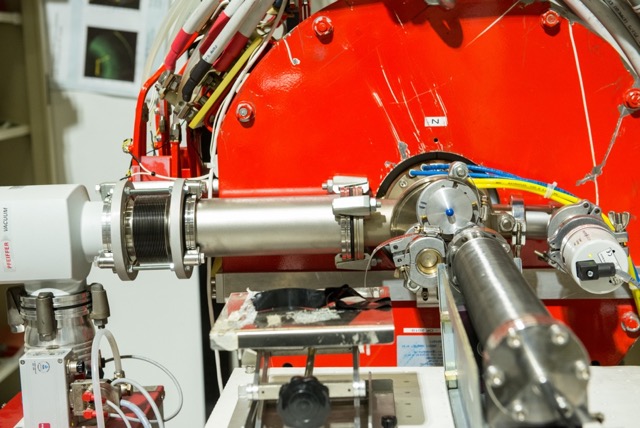 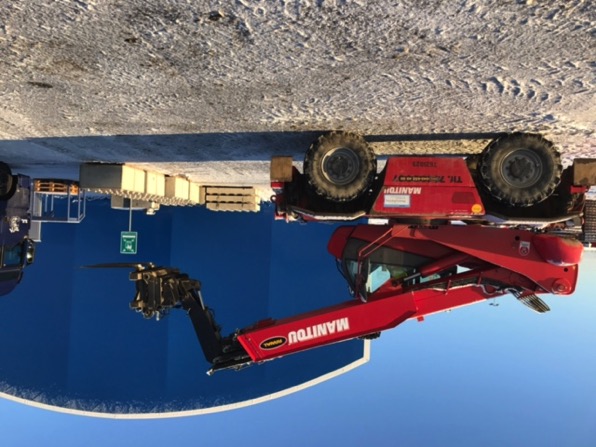 17
Instrument Suite
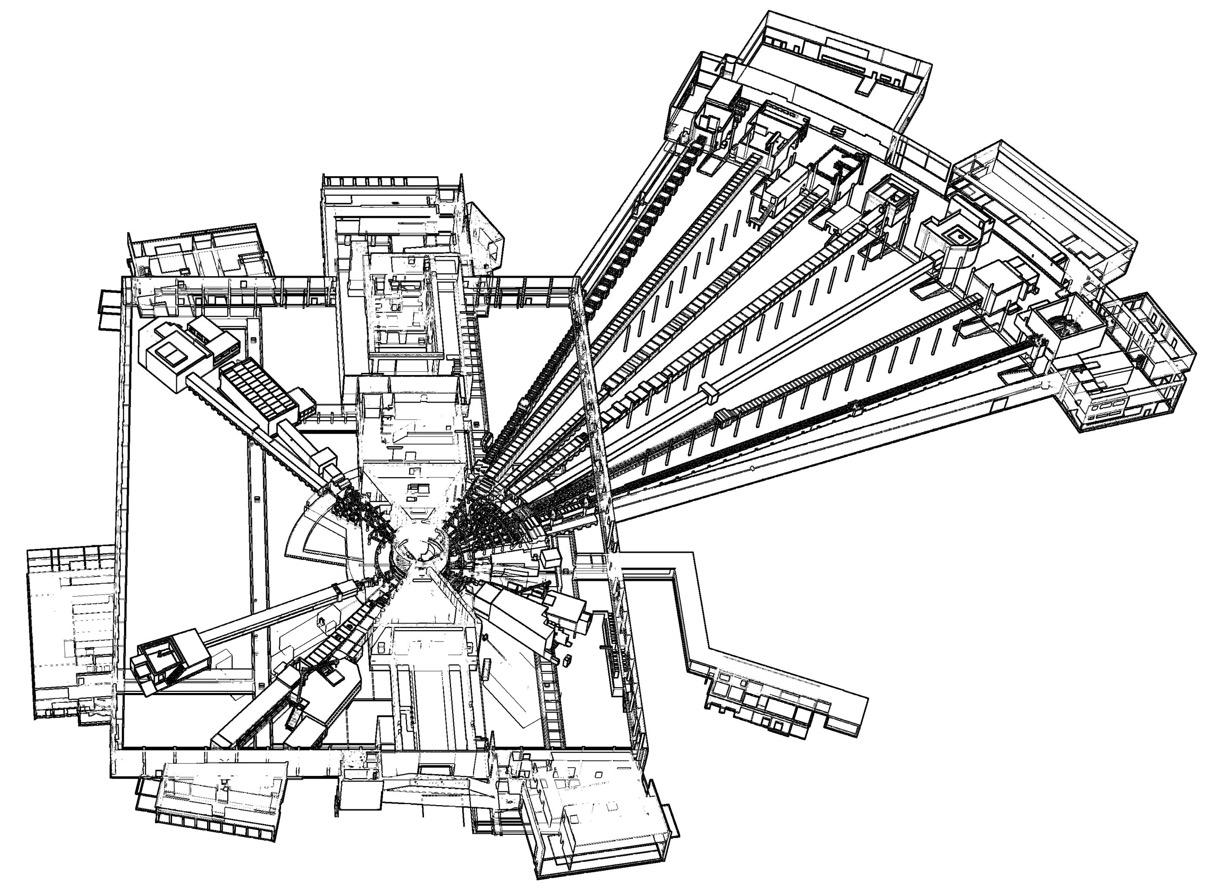 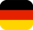 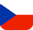 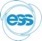 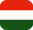 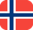 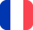 BEER
NMX
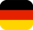 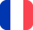 CSPEC
BIFROST
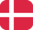 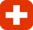 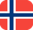 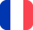 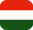 MIRACLES
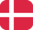 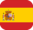 MAGIC
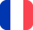 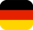 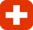 DREAM
T-REX
ODIN
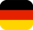 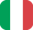 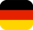 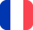 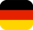 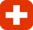 HEIMDAL
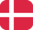 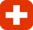 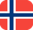 LoKI
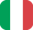 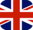 VESPA
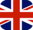 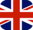 FREIA
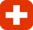 SKADI
ESTIA
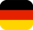 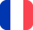 18
ESS Instrument Layout (September 2017)
The 15 NSS Project Instruments All are funded to be world leading in 2023
19
Data Management and Software CentreCOBIS, Copenhagen University North Campus
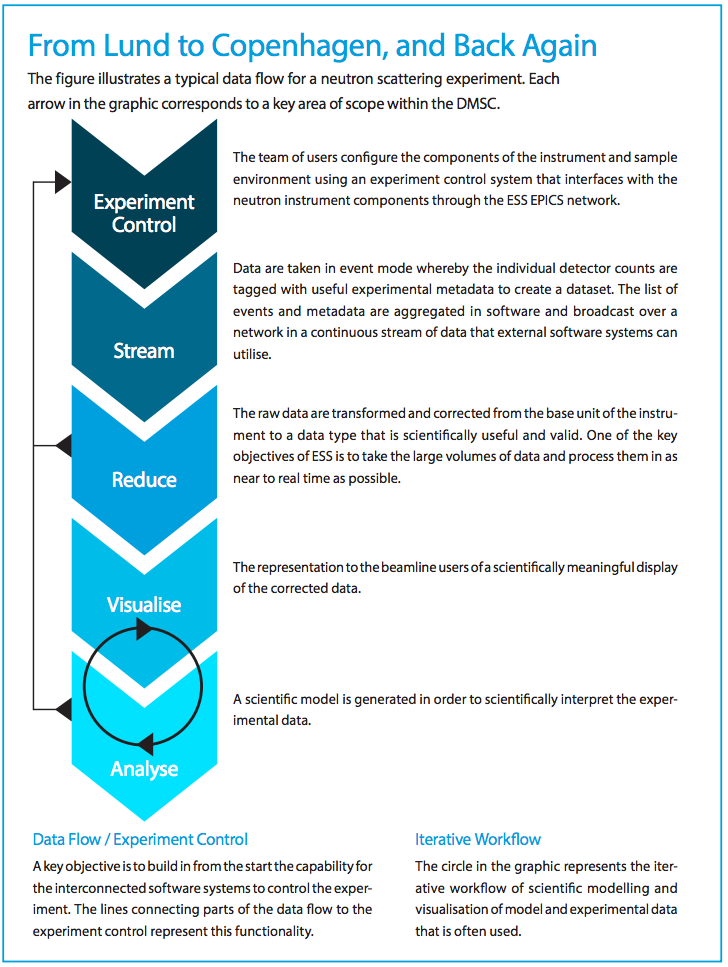 Provide world leading scientific software and scientific computing support for neutron scattering at ESS

Scientific Software 
ESS experiment control system, Data acquisition, Data correction software, visualization, and software to model and analyze experimental data sets.
Data center operations
Store and catalogue ESS datasets, provide ESS users remote access to their data, computing for live data correction, and analysis software during and after experiments.
User support 
Support ESS users with data treatment and analysis.
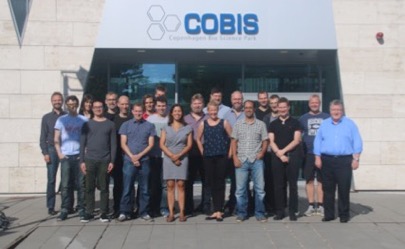 20
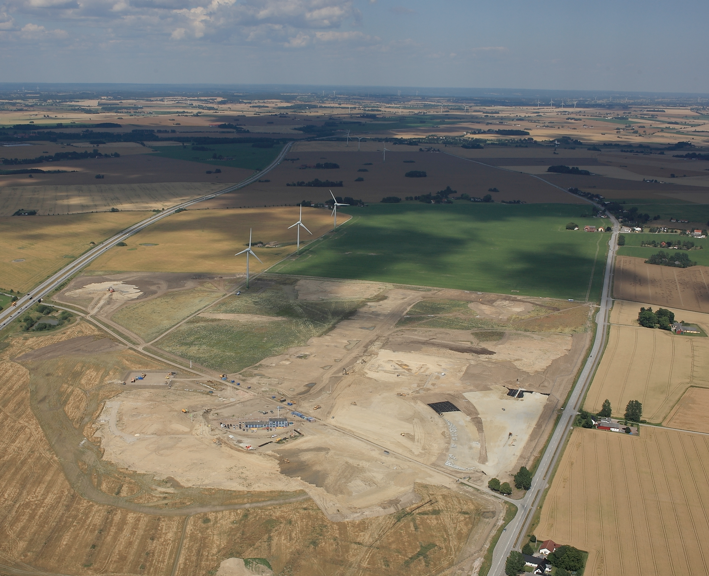 Civil Construction Groundbreaking
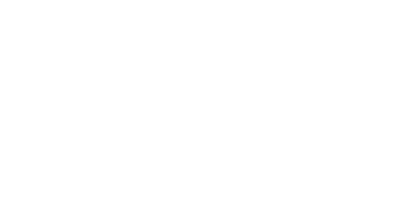 September  2014
21
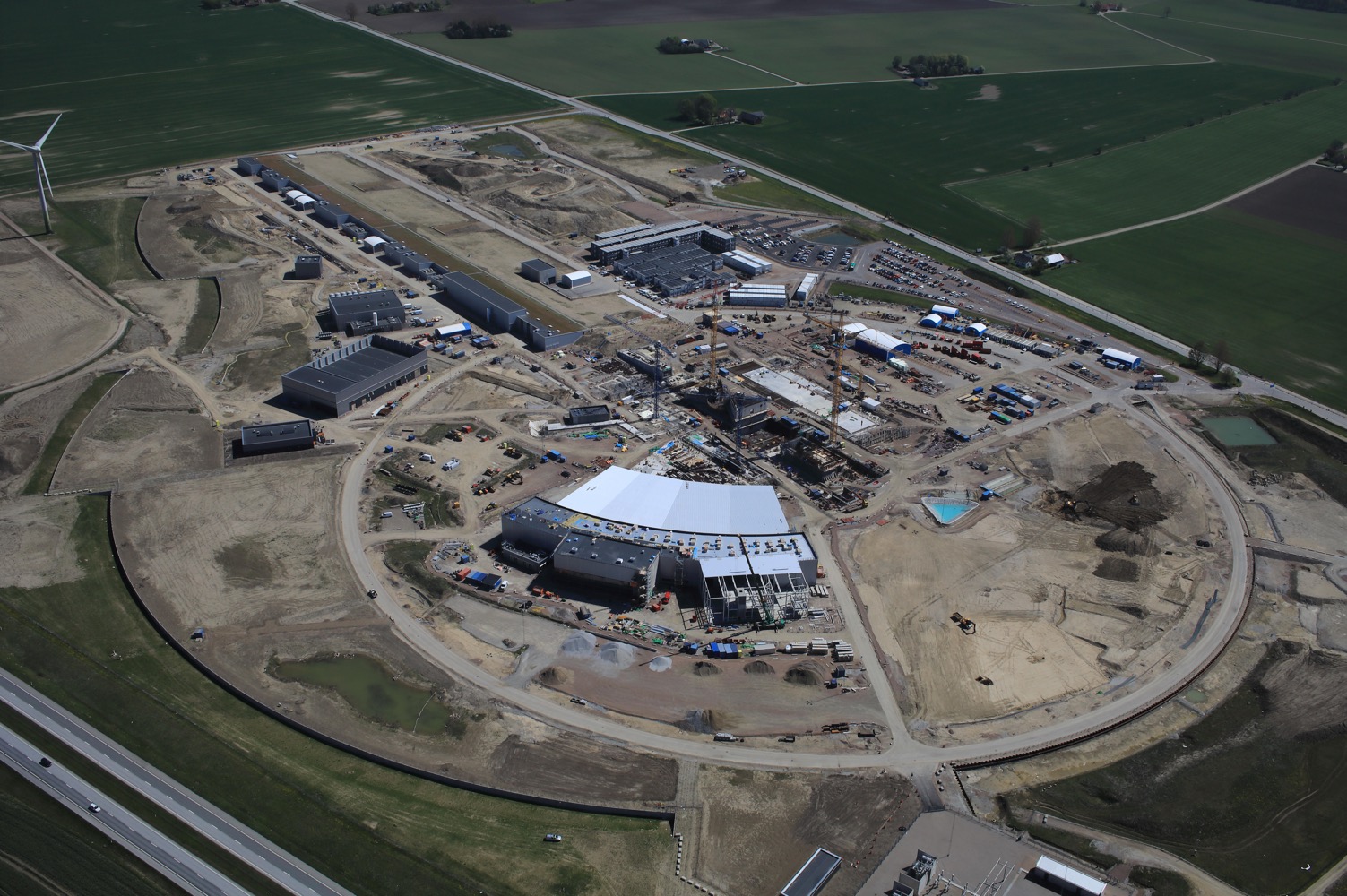 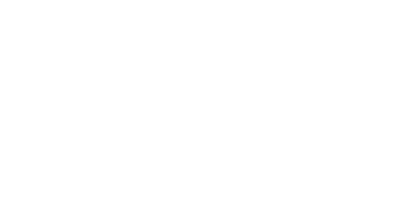 May 2018
22
Target Monolith – concrete & reinforcement
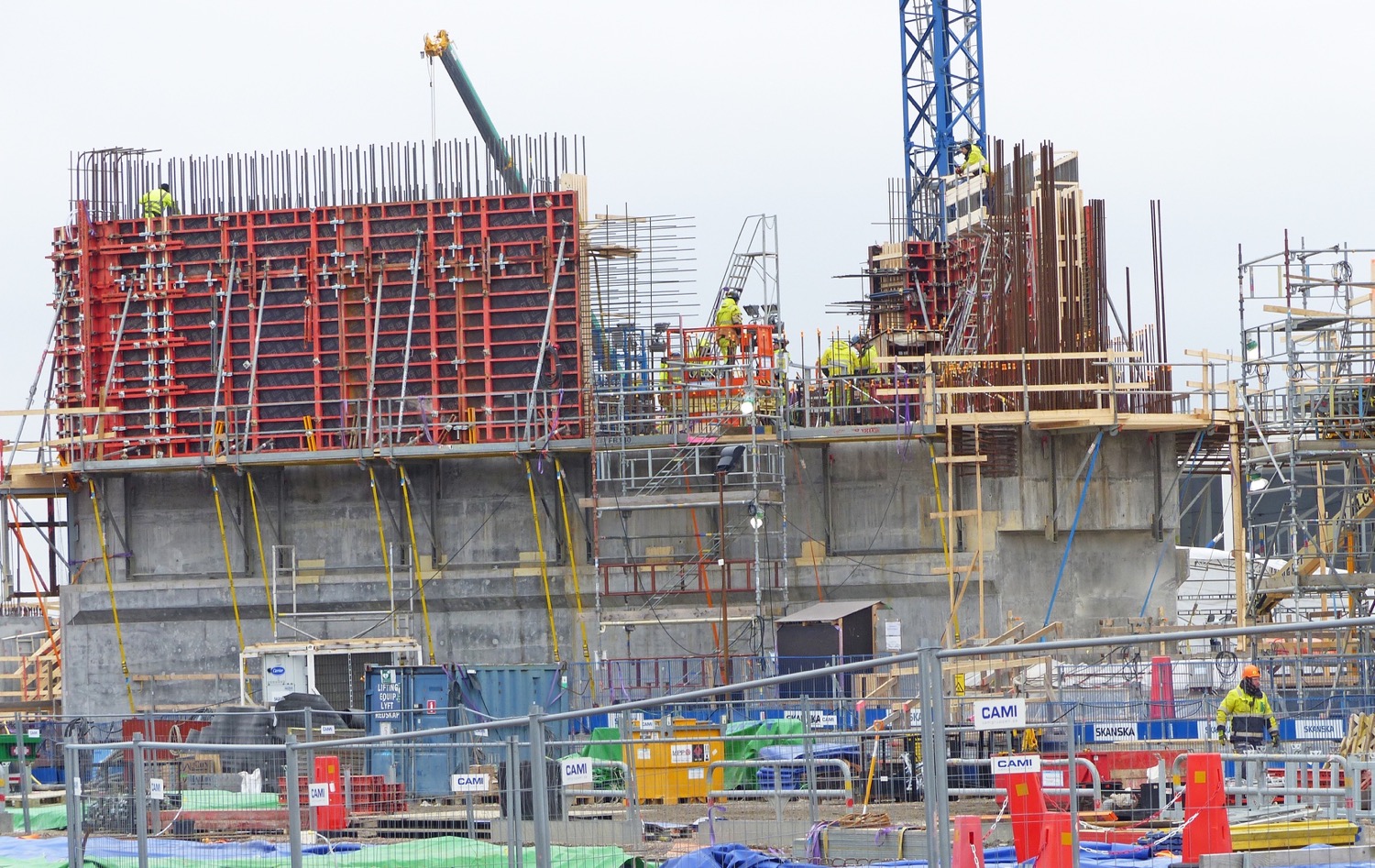 23
E-buildings
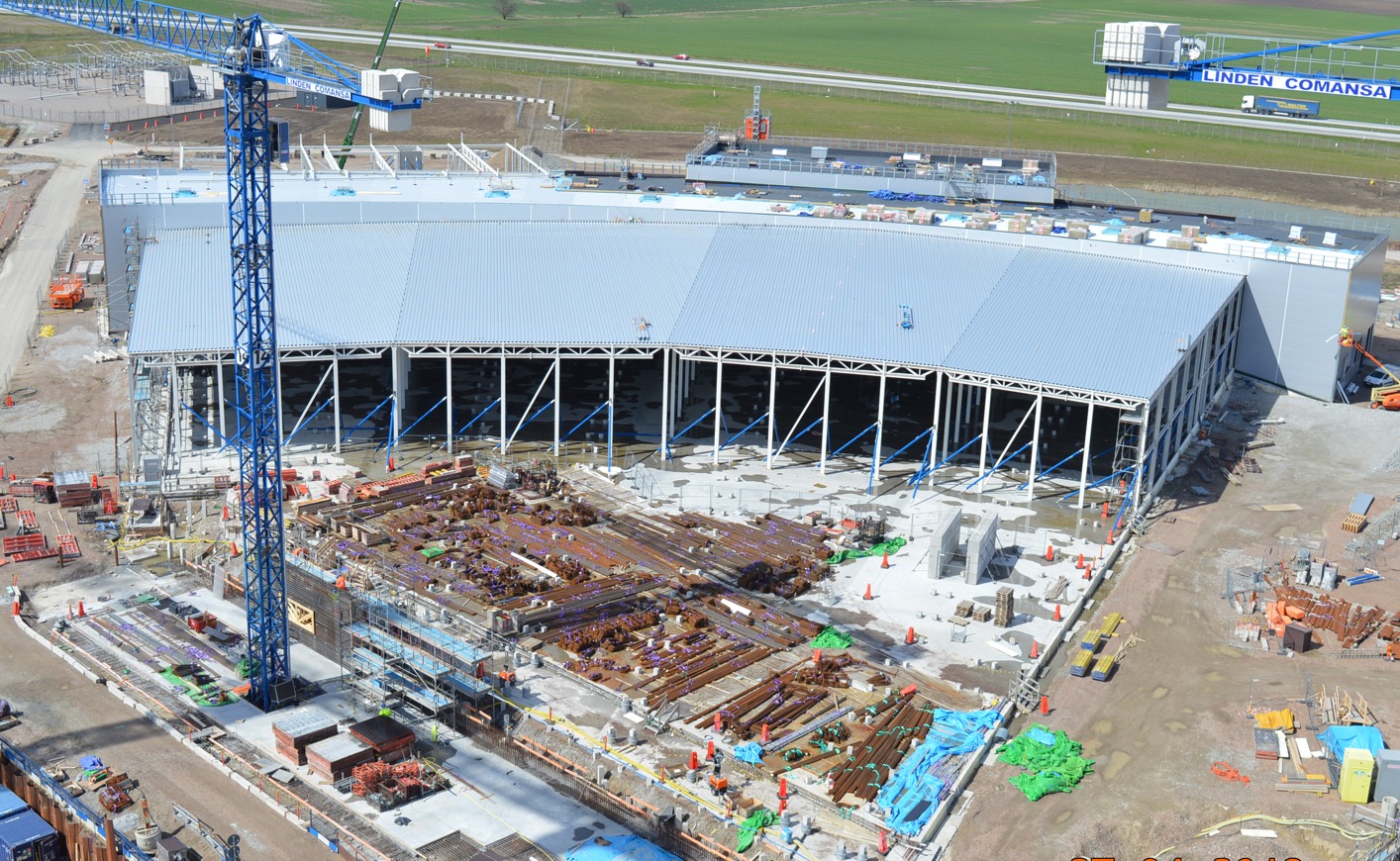 24
E-buildingsE01 MEP installation works
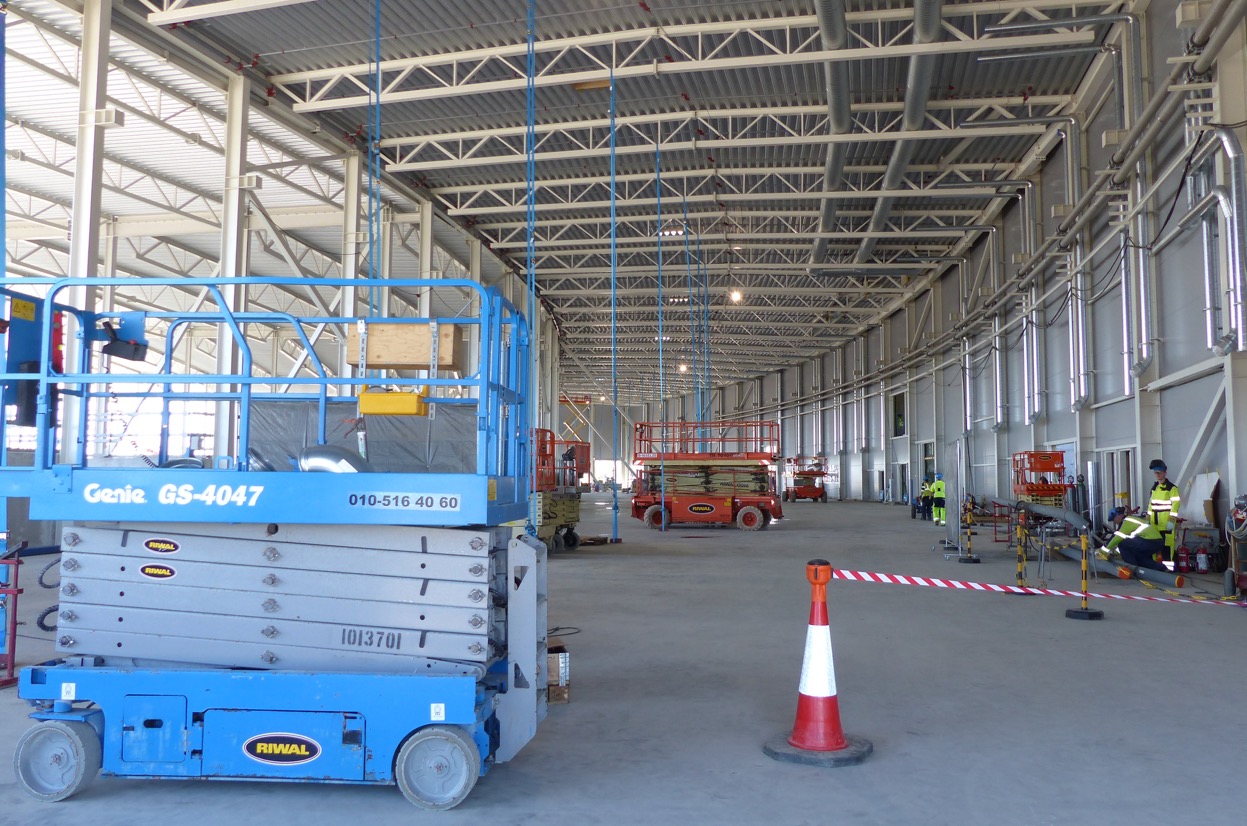 25
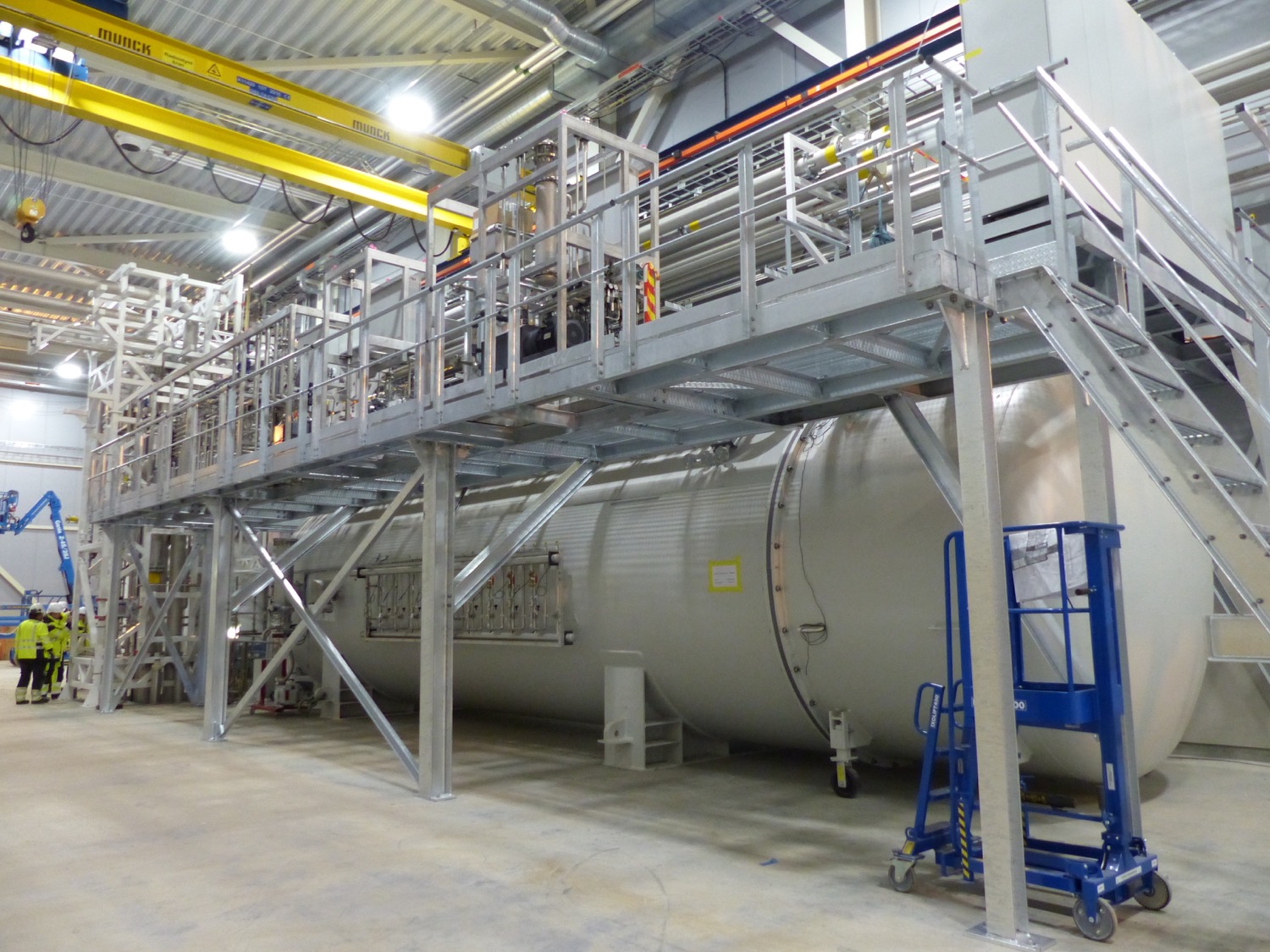 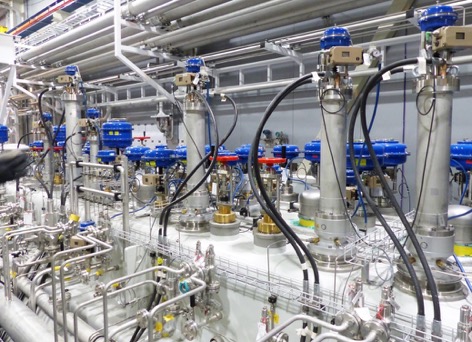 Klystron GalleryColdbox
26
Accelerator & Klystron Gallery
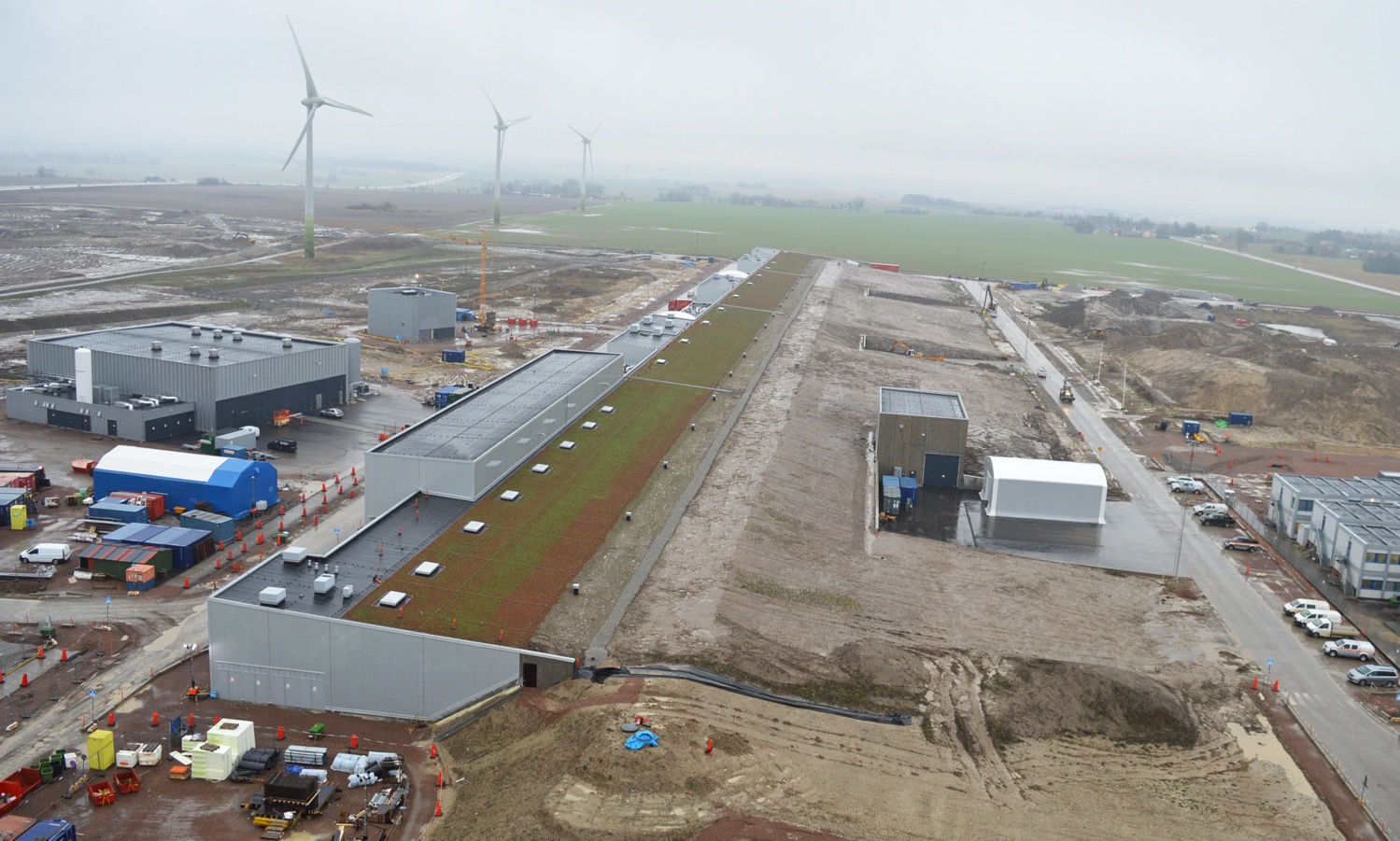 27
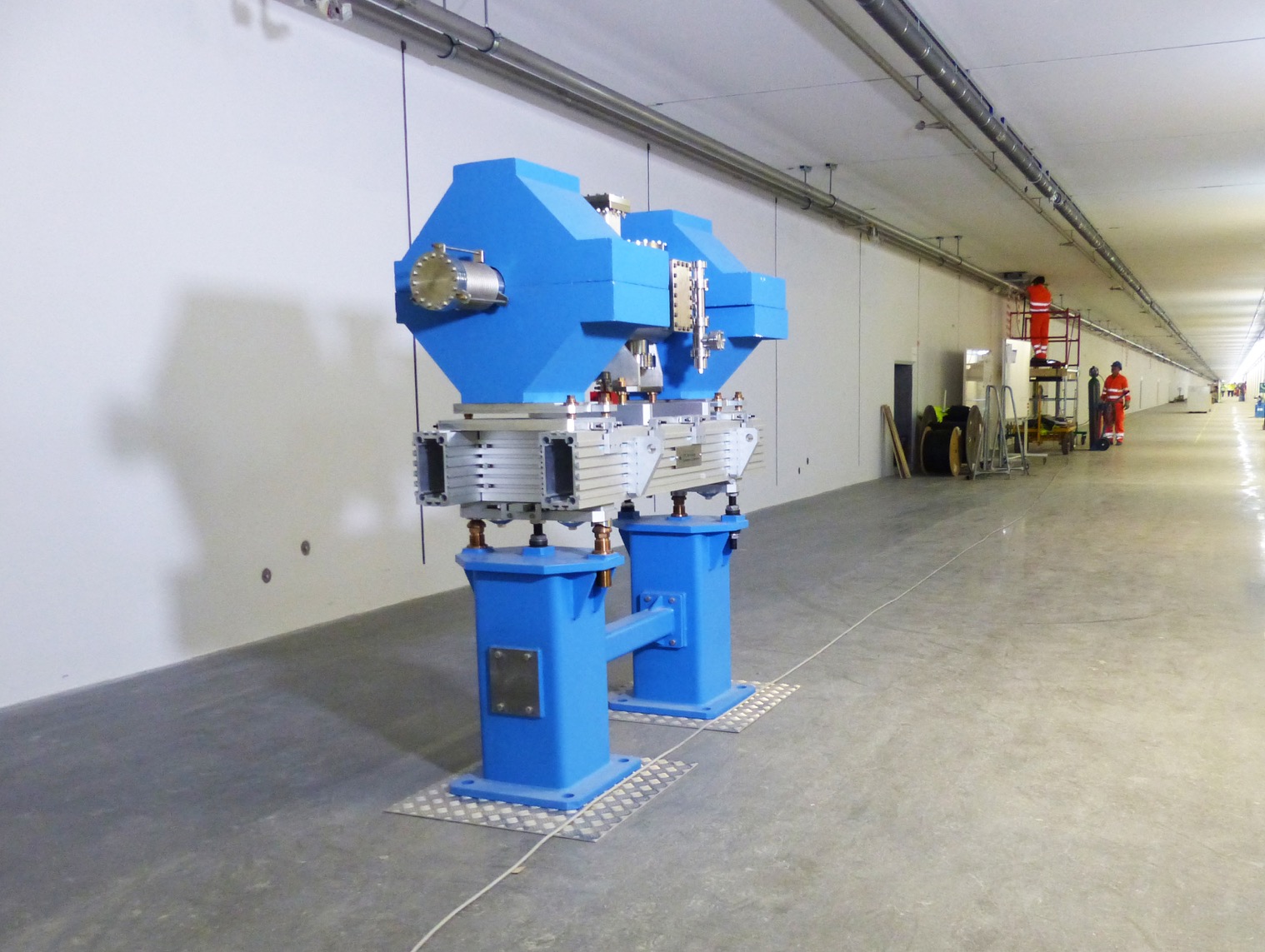 AcceleratorWarm Linac Unit Prototype
28
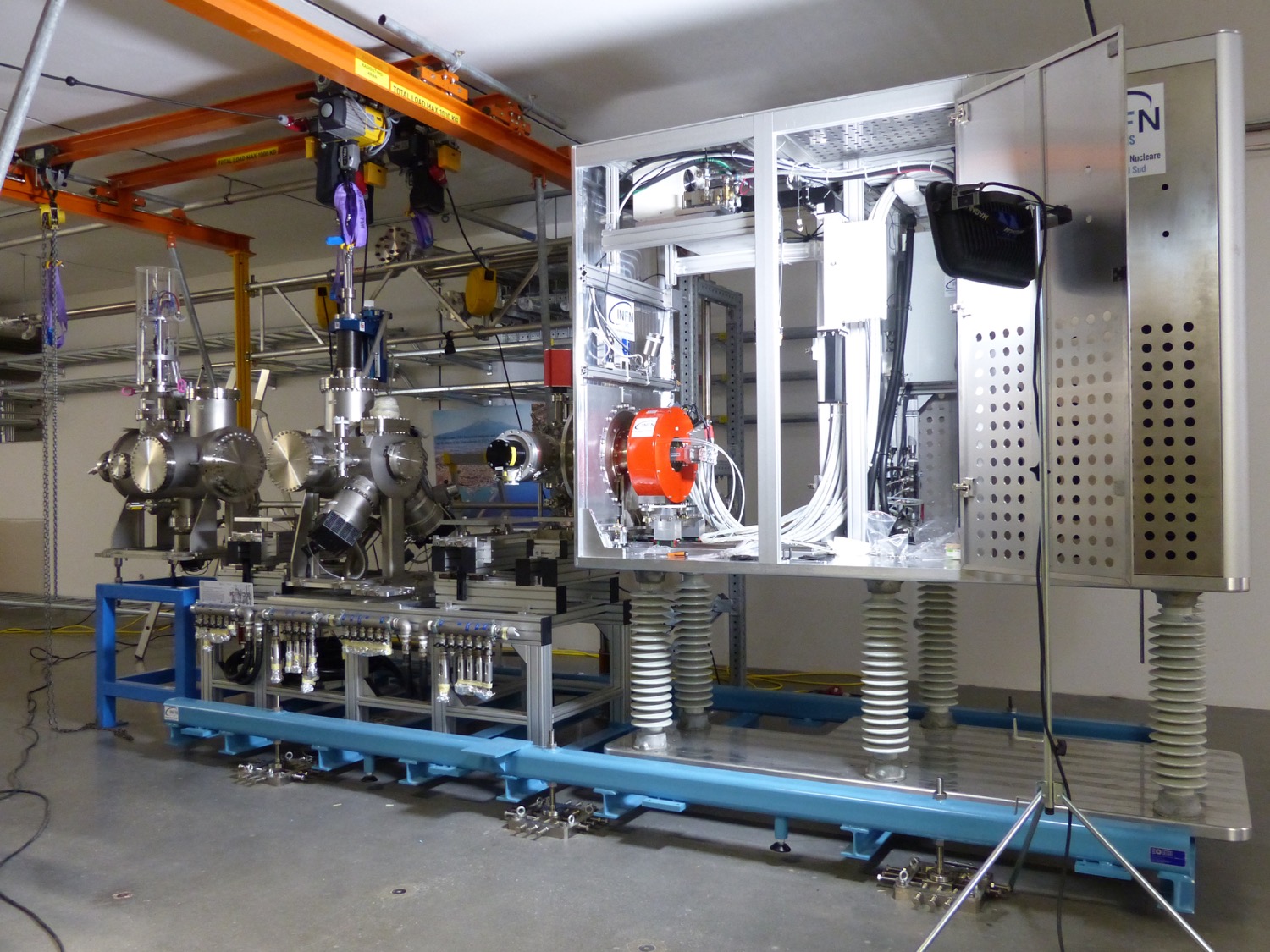 Ion source & LEBT installation
29
CEA – MB  Prototype Cryomodule
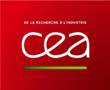 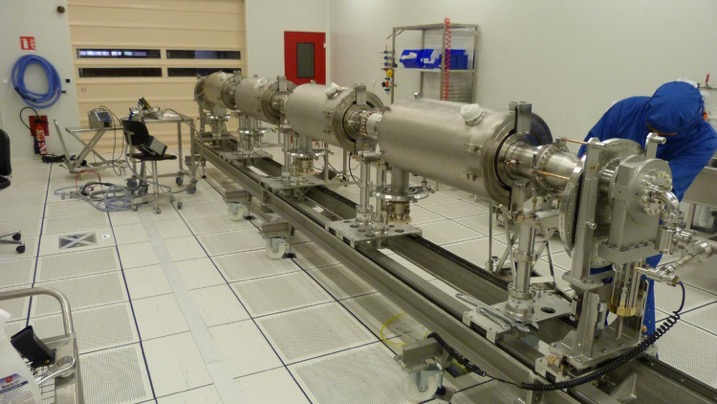 March 2017
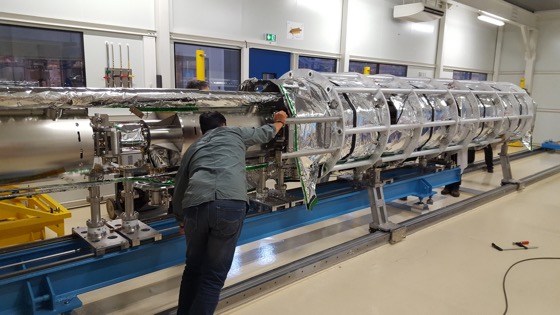 May 2017
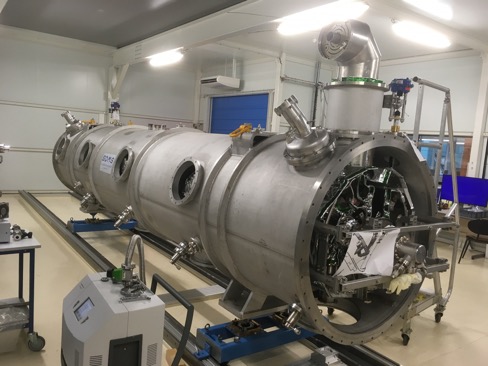 July 2017
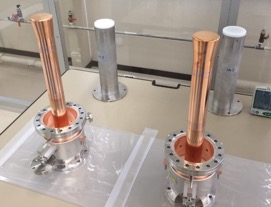 Assembly in ISO4 CEA CR
4 medium β  6 cell elliptical SRF cavities (1 LASA/3 CEA)
Cooldown at CEA test stand in Sept 2017
No RF operation due to accidental rupture of coupler ceramic
10 couplers at nominal specs
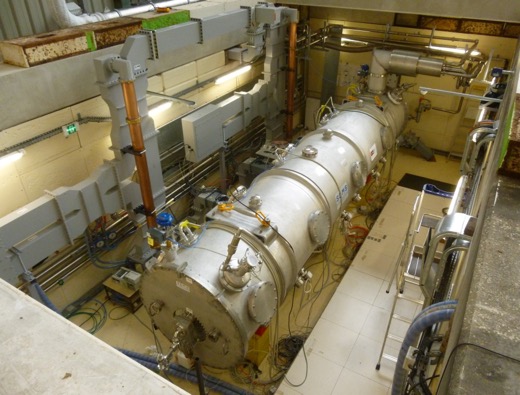 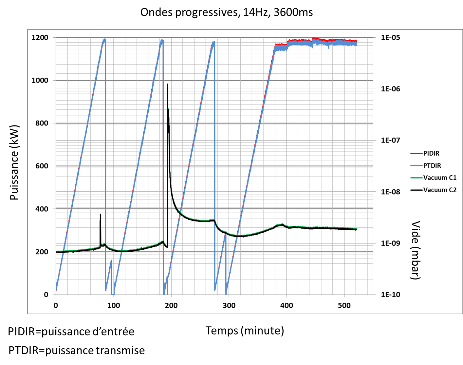 30
C.13.05.b
Spoke components (CNRS – IPNO)
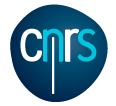 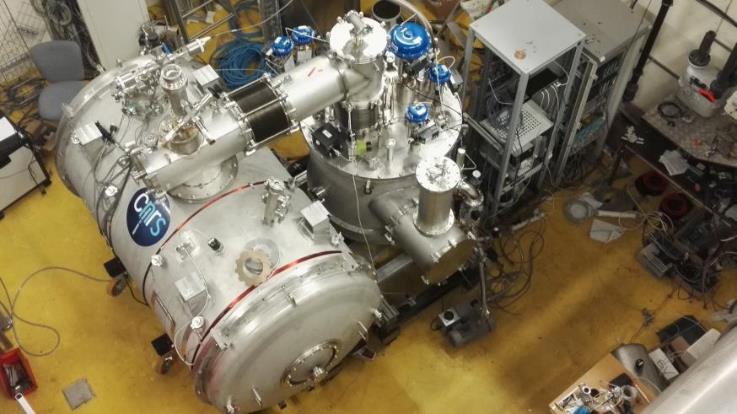 Proto Cryomodule and Valve Box in final cryo validation stages at IPNO
Assemble with 2 cavities 
@ FREIA in May RF High Power
Series cavities fabrication
In full swing (but power coupler and vacuum vessels in critical path)
First 4 cavities at IPNO May, then test and release of full series
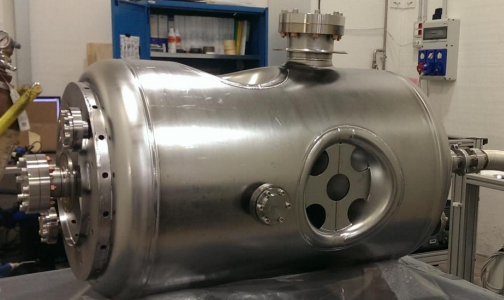 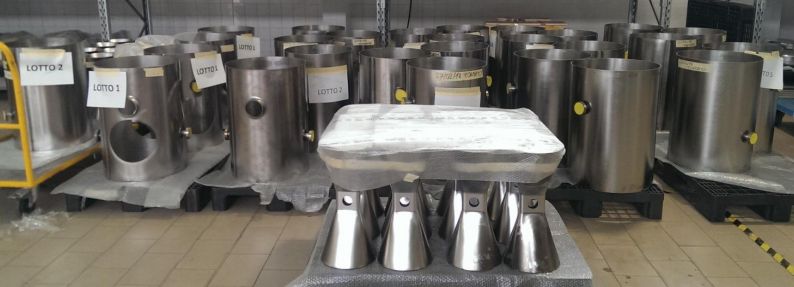 31
C.13.05.b
MEBT (ESS-Bilbao)
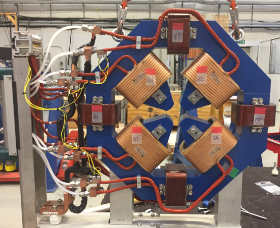 Quadrupole #1 under FAT at Danfysik, front view
Quadrupoles	11
Buncher cavities	3
Scrapers	2 (+2)
Choppers	1
Total length	3.8 m

Several types of beam instrumentation
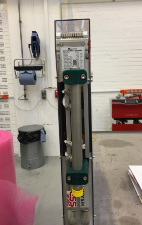 Side view
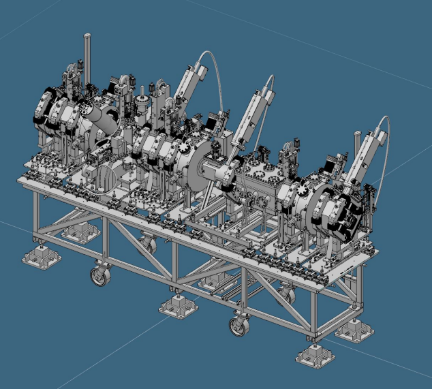 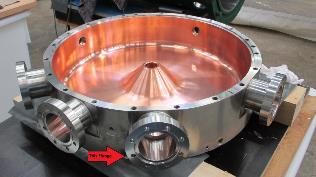 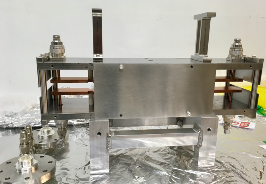 Buncher cavity copper-plated at GSI
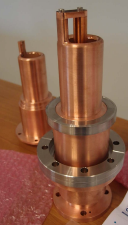 Chopper
3D model of MEBT
Power couplers for buncher cavity
32
C.13.05.b
DTL (INFN – Legnaro)
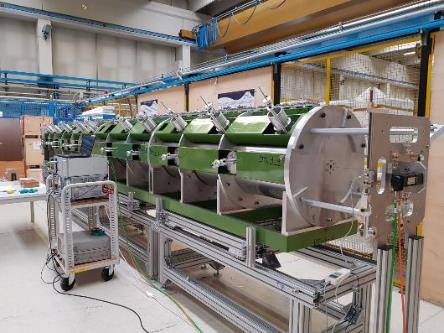 Main parameters
Input energy	3.6 MeV
Output energy	90 MeV
Number of tanks	5
Sections per tank	4
Length	39 m
Weight	34 tons
Mock-up of tank, for bead-pull tests etc.
DTL schedule
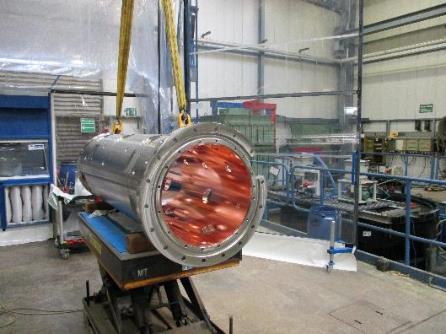 Copper plated tank section #4-1 at GSI
33
C.13.05.b
Target components are in construction
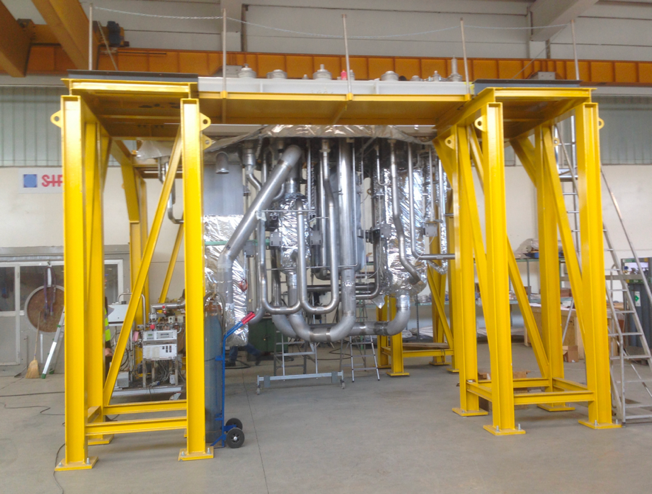 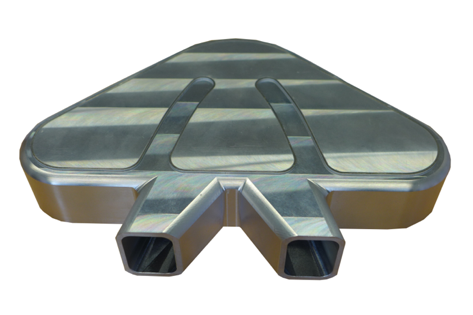 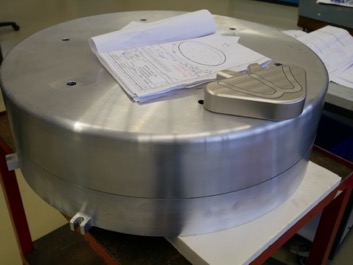 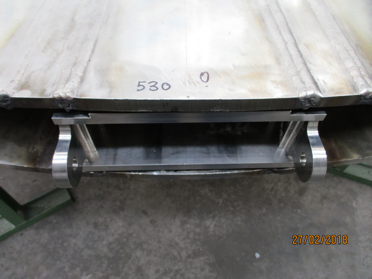 Target moderator cryoplant coldbox
Cryogenic moderator prototype
Reflector Vessel & Cold Moderator
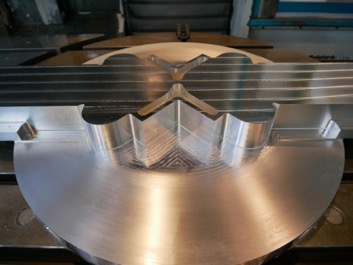 Tungsten cassette in target wheel prototype
34
34
Thermal Moderator
Rebaselined ESS schedule
2018
2019
2020
2021
2022
2023
2024
2025
SOUP
BOT
Warm LINAC Commissioning Steps
EOC
1.3 GeV Capability Installed
Accelerator + ICS
Hi-Beta Install
Beam on Dump
(570 MeV)
Accelerator RBOT
Accelerator Schedule Float to BOT
CF + Target + NSS (Bunker+TBL) + ICS
Bunker and Test Beam Line RBOT
Access for Monolith Installation
Target RBOT
15th Instrument Complete (Ready for hot commissioning)
NSS Instruments + ICS
SOUP
Instrument Hall Access for Start of Installation
Start beam commissioning for 1st Instruments
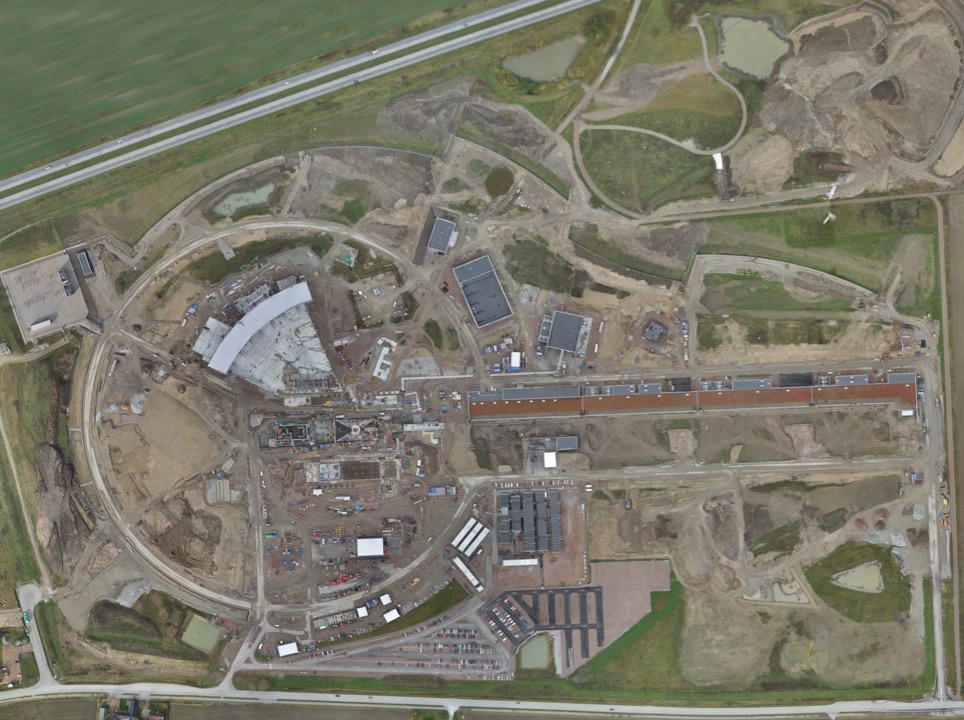 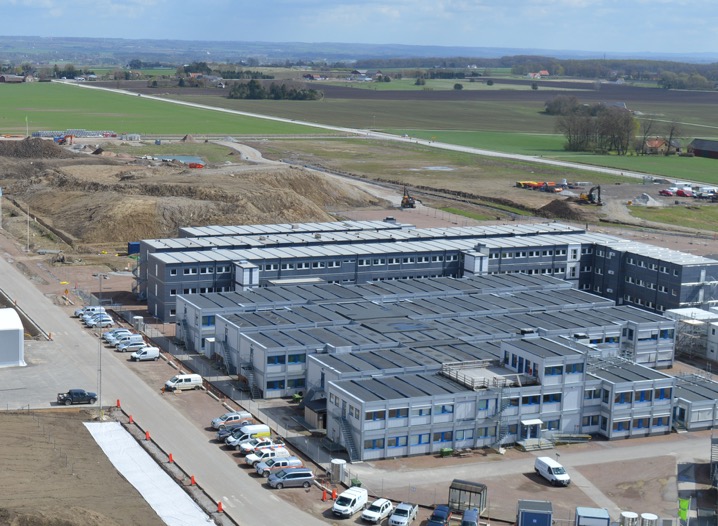 Permanent
Office Campus
2021
New 2018 ESS offices for all staff
Lund Tramway Depot
New Bus Stop
36
Campus
Offices, auditorium canteen
Labs and Workshops
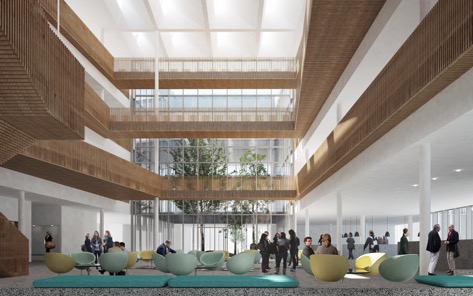 Signed construction and financing agreements in February
Now in detailed design before target cost is agreed
Cost of the lease is included in the operations costs
Entrance Building
37
SPACE Building:   Reception, exhibition space, guest house for MAX IV and ESS (~100 rooms), office and meeting space, restaurant
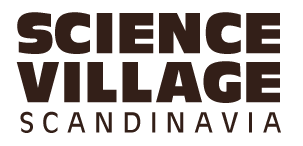 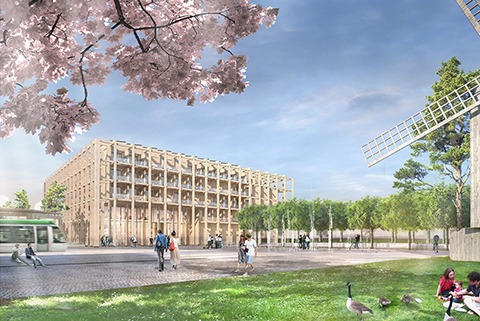 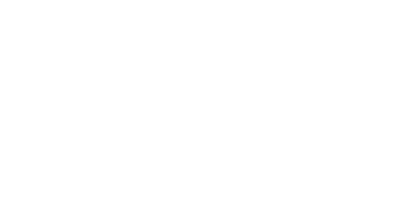 Tramway to Lund C station
38
Funding decisions in 2018
AFC.07
Budget Plan 19/20 (R)
Indicative Plan 21-25 (I)
Construction Budget 2019 (I)
8 Feb
Schedule Review
10-11 Apr
Focus on re-baselining
Will mostly impact indicative plan 21-25
Council.12
Workshop
Budget plan 19/20 (I)
Indicative plan 21-25 (I)
High-Level Document (D)
Sharing Policy (D)
22-24 May
Council.14
Constr. budget 2019 (A)
Init ops budget 2019 (A)
Indicative plan 2021-2025 (A)
Commitments from Members for 2021-2025
Commitments from Members to completion of construction
4-5 June
Council.13
AFC.08
Constr. budget 2019 (R)
Init ops budget 2019 (R)
Indicative planning 2021-2025 (R)
Budget Plan 19/20 (A)
Indicative Plan 21-25 (I)
Commitments from Members for  2019/20 initial ops funding
Annual Review
Sep
Project review
30-31 Oct
3-4 Dec
39
ESS shows how European nations can work together to invest in scientific and technical innovation

ESS is on track to deliver first science in 2023

Research at ESS will address pressing issues for energy, healthcare, the economy and the environment
40
Thank you!
@johnwomersley          europeanspallationsource.se